День славянскойписьменностии культуры 2023
ИСТОРИЯ ПРАЗДНИКА
День славянской письменности и культуры
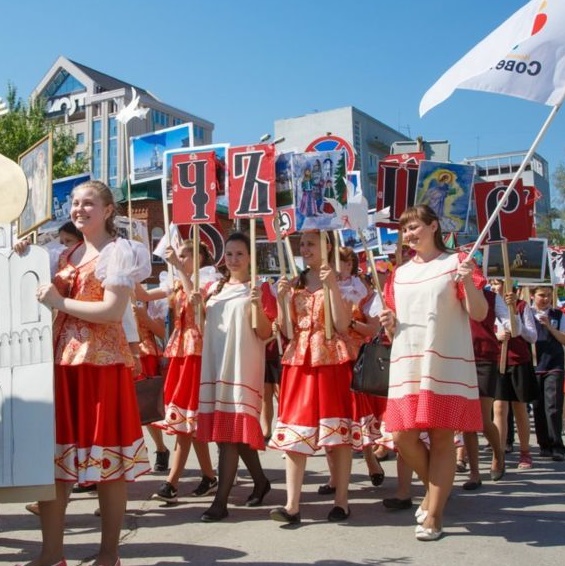 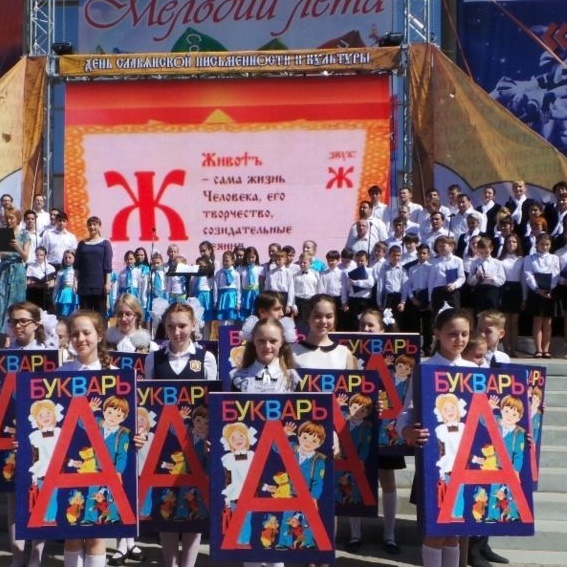 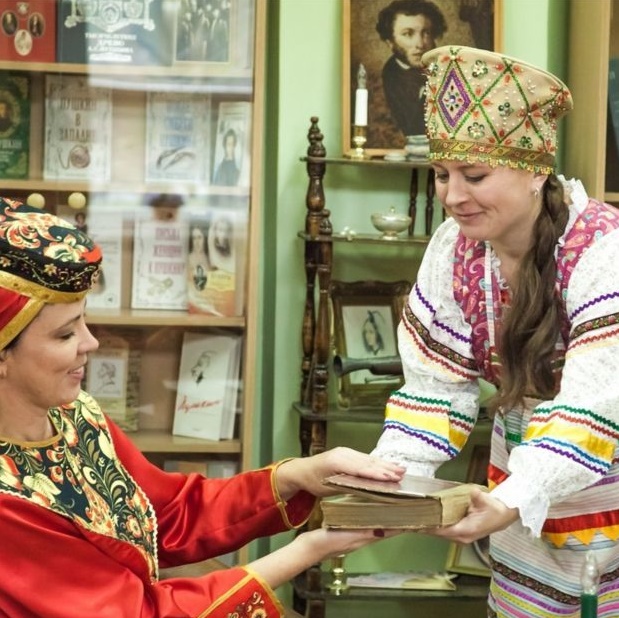 День славянской письменности и культуры отмечается ежегодно 24 мая.

Корни Дня славянской письменности и культуры уходят в Болгарию. Там этот праздник отмечается с начала XIX века.

В России аналог торжества впервые прошёл в 1863 году на 1000-летие создания славянской азбуки Кириллом и Мефодием.

В 1991 году праздник получил официальный статус государственного.
Каждый год центром торжественных мероприятий выбирался один из городов России. Эта традиция прекратилась после 2010-го — с этого года основные праздничные события проходят в Москве.
История создания славянской письменности
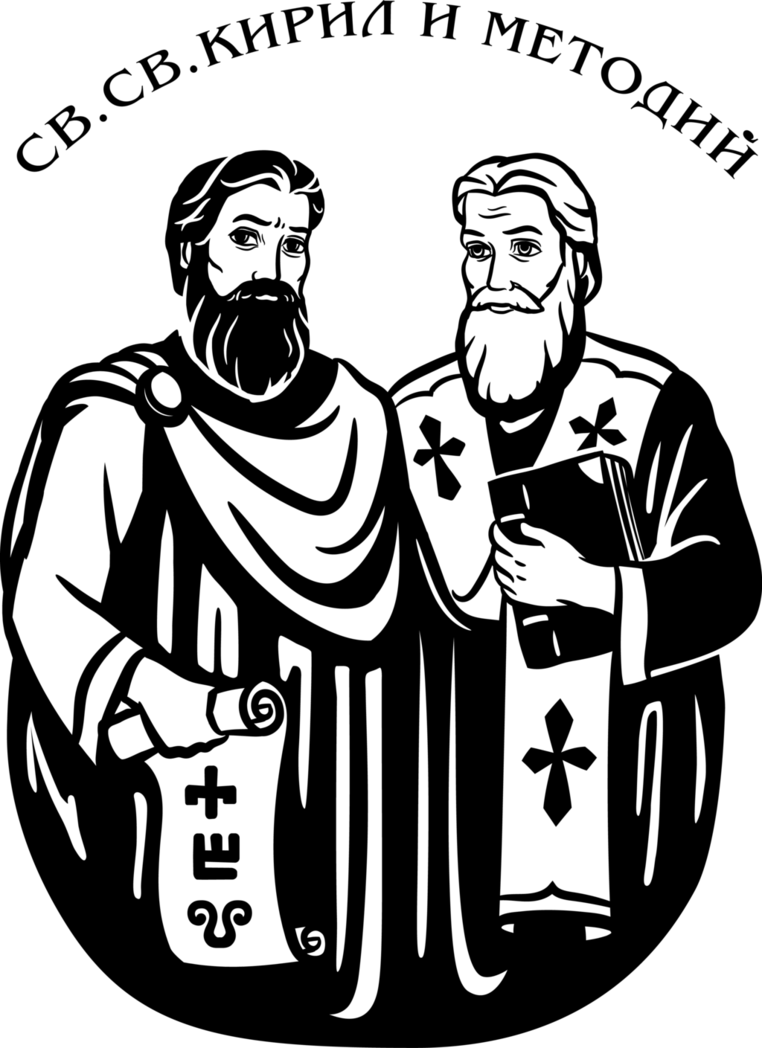 Братья Кирилл и Мефодий принесли на Русь азбуку, которая сейчас почти не изменилась.

Они перевели много книг с греческого на славянский язык и ввели богослужение на славянском языке. Претерпели за это много гонений от римских католиков: те не хотели, чтобы у славян была своя письменность.

На это братья отвечали: «Разве не для всех светит солнце, разве не для всех идёт дождь, разве не ко всем должно прийти Слово Божией истины, и на том языке, на котором говорит человек?»
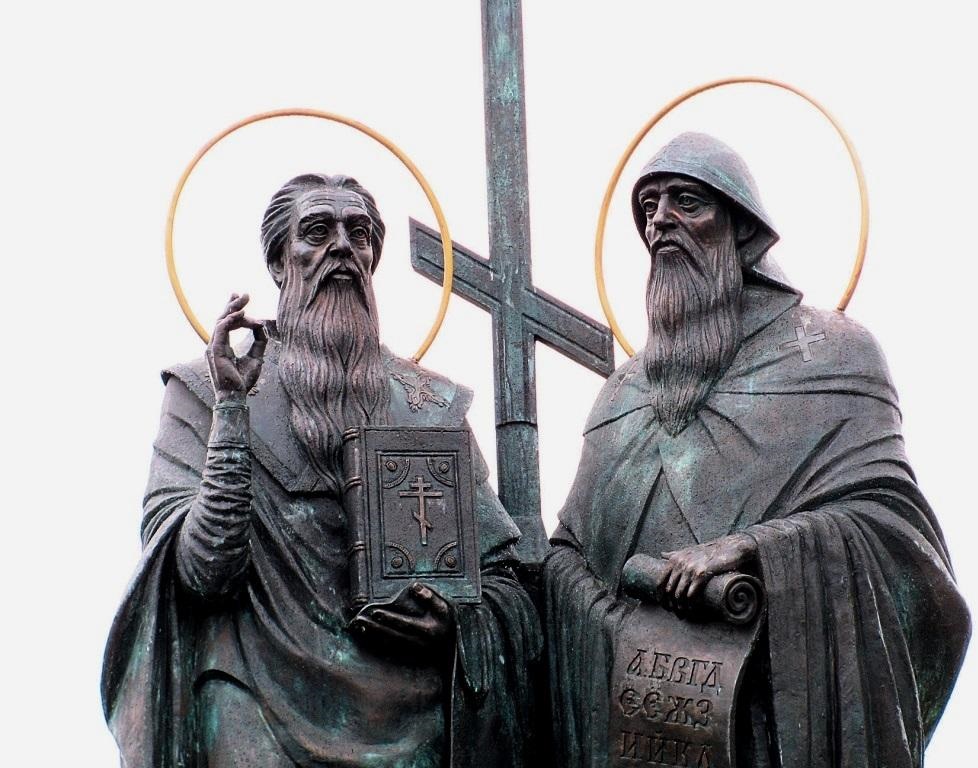 Кирилл и мефодий
Братья появились на светв византийском городе Салоники. Их отцом был военачальник, мужчина из знатного рода,и семья жила очень хорошо.Мать занималась воспитанием семерых сыновей: Мефодий был самым старшим из них, а Кирилл — самым младшим.

До пострига братьев звали иначе: Михаил (Мефодий) и Константин (Кирилл). Поскольку мальчики принадлежали богатому знатному роду, они получили прекрасное образование.
Глаголица — первый славянский алфавит
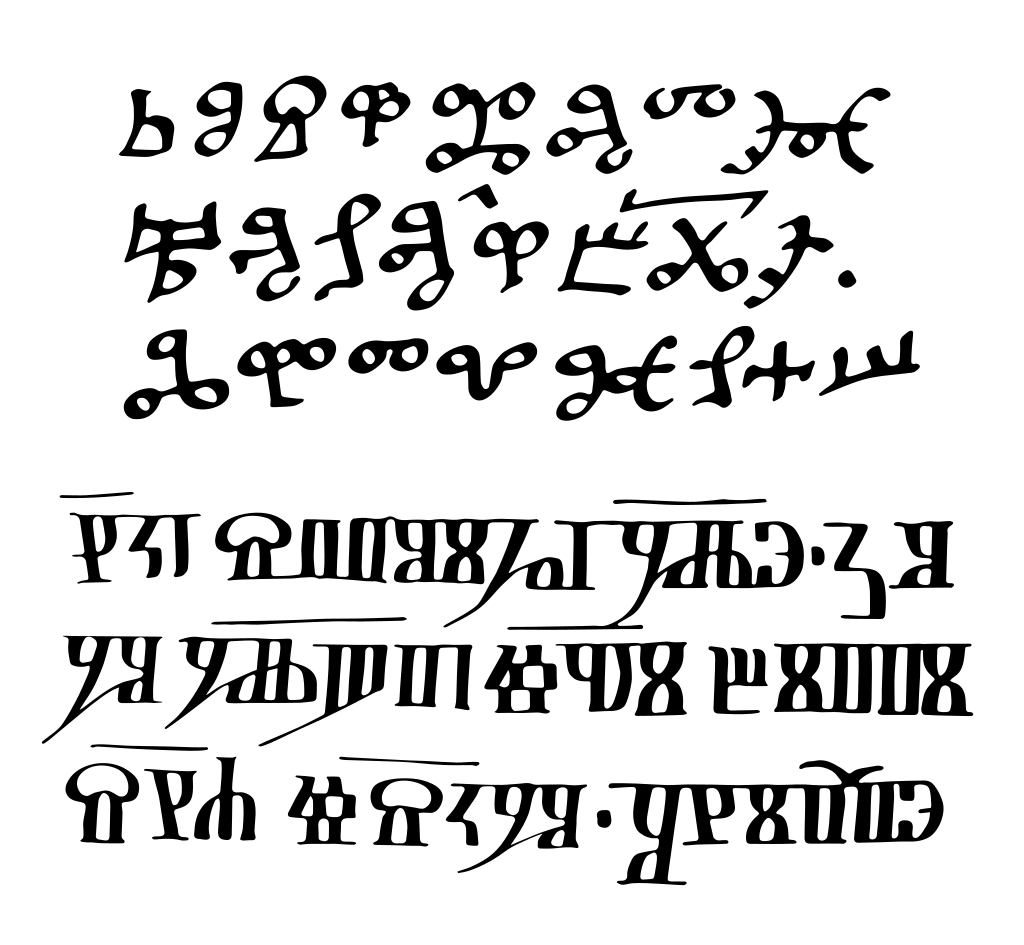 Большинство филологов утверждают, что именно этот алфавит был создан Кириллом.

Первая надпись на глаголице датируется 893 годом. По некоторым источникам, в основу создания глаголических символов были взяты древние славянские руны, где основным знаком был крест. Всего в алфавите насчитывалось 40 букв.

Эту азбуку чаще всего использовали для тайных переписок. В обычной жизни она была мало распространена.
В Древней Руси глаголица использовалась очень мало, в рукописях встречаются лишь отдельные вкрапления глаголических буквв текстах, написанных на кириллице.
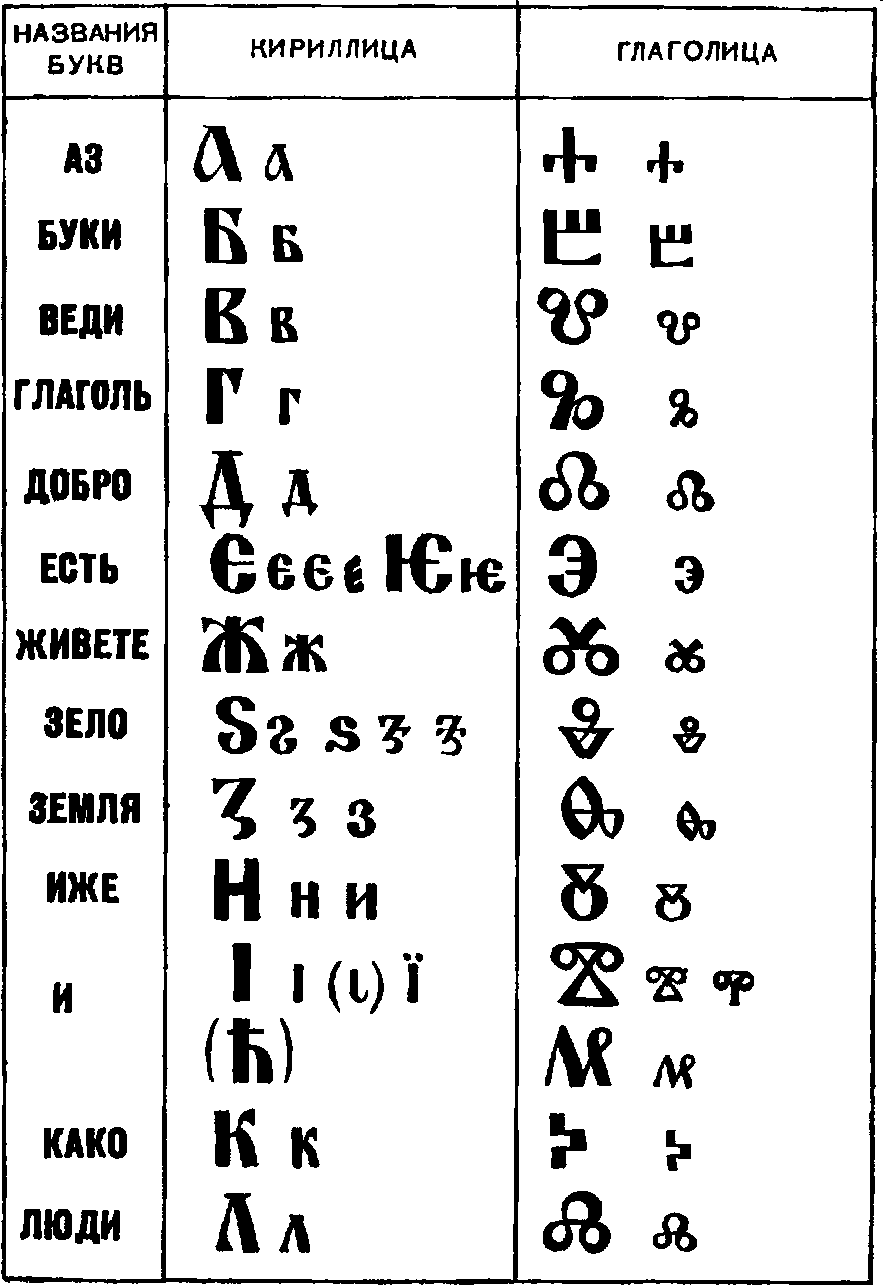 Кириллица — старославянская азбука
Кириллица появилась благодаря смешению глаголицы и греческого алфавита в IX–X века.

Её составил Климент Охридский, который был учеником Кирилла. В старославянской азбуке объединены 43 буквы. Со временем кириллица заменила глаголицу. Она же дала начало и современному русскому алфавиту.

Основное отличие древних азбук —в написании символов. Ещё их отличает то что в глаголице не было отдельных знаковдля цифр. Их обозначали буквами: аз — один, буки — два и так далее.
Древнерусские рукописи
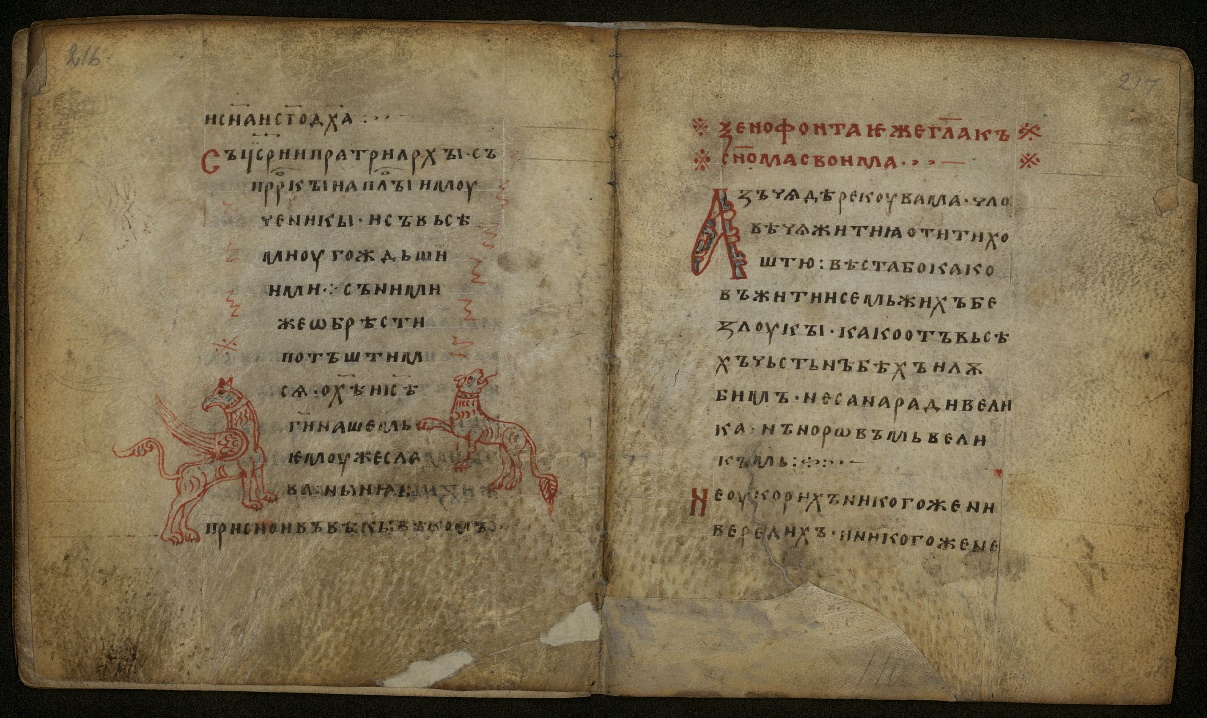 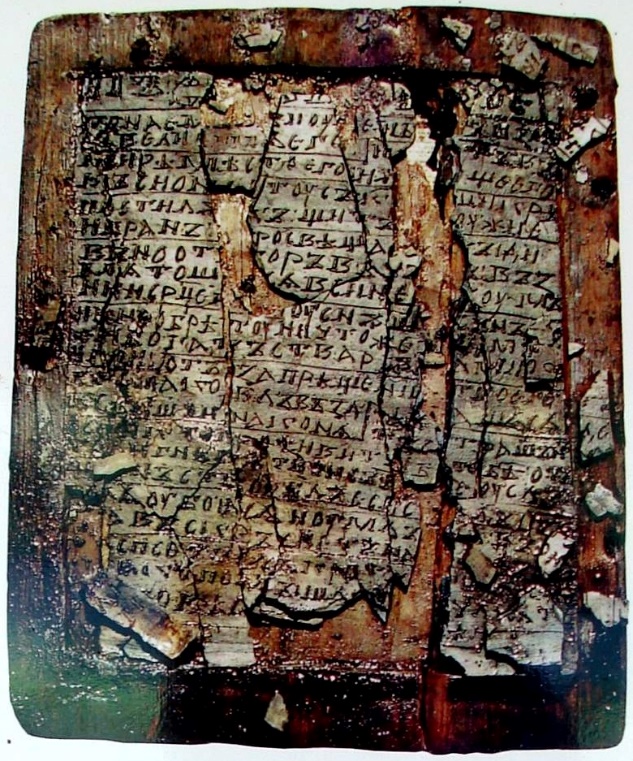 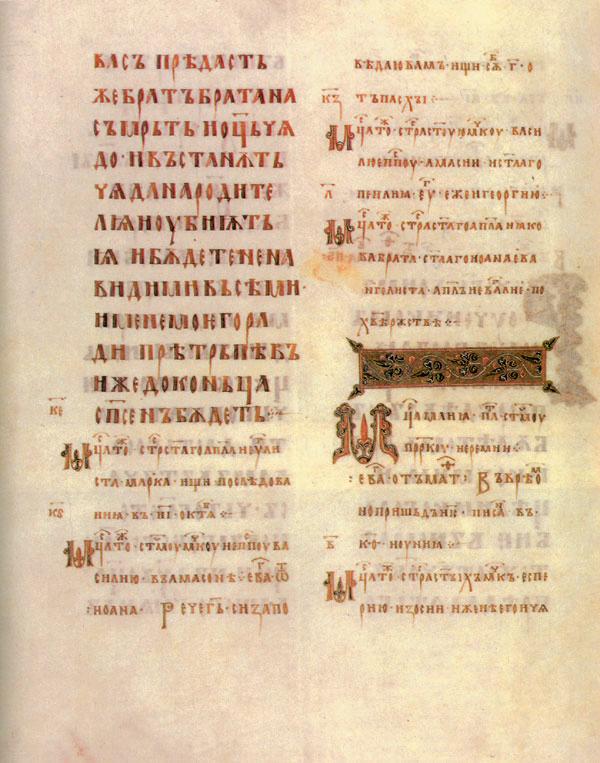 «Изборник» 1076 года — одна из самых древних сохранившихся древнерусских рукописных книг, третья по древности сохранившаяся точно датированная рукопись.
Остромирово Евангелие — вторая древнейшаяи древнейшая пергаментная рукописная книга КиевскойРуси, написанная в серединеXI века.
Новгородский кодекс — древнейшая известная книга Руси (полиптих), обнаруженная в 2000 году. Содержит полный текст псалмов 75 и 76 и часть псалма 67, записанных на старославянском языке.
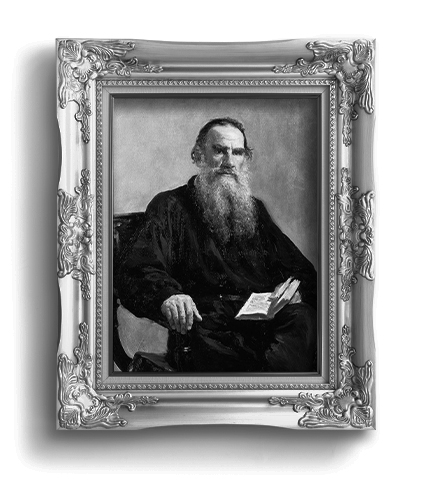 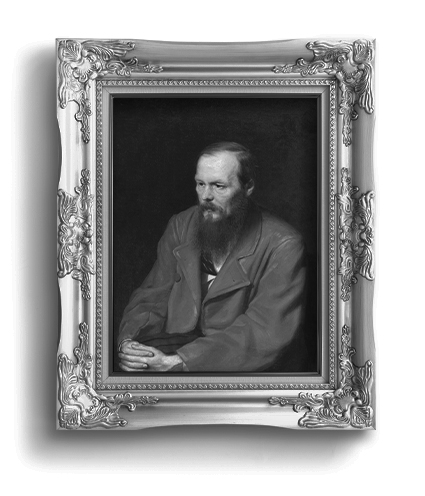 Славянские языкив мировой культуре
Славянские языки оказали значительное влияние на мировую культуру.

Русская литература, например, стала известна во всём мирево многом благодаря творчествуЛ. Н. Толстого, Ф. М. Достоевскогои А. П. Чехова.
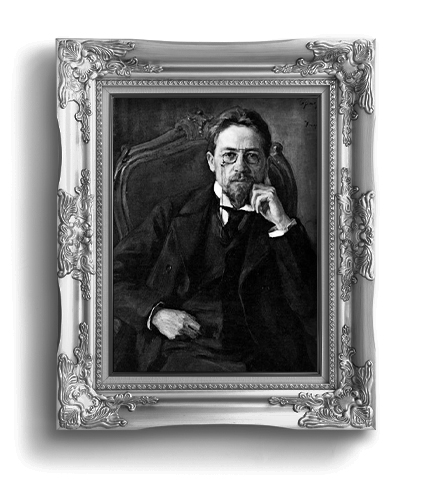 Русская литературабогата эстетизмоми нравственностью, тонким осмыслением человеческой моралии глубоким проникновениемв душу человека.
Интересные фактыО русской письменности
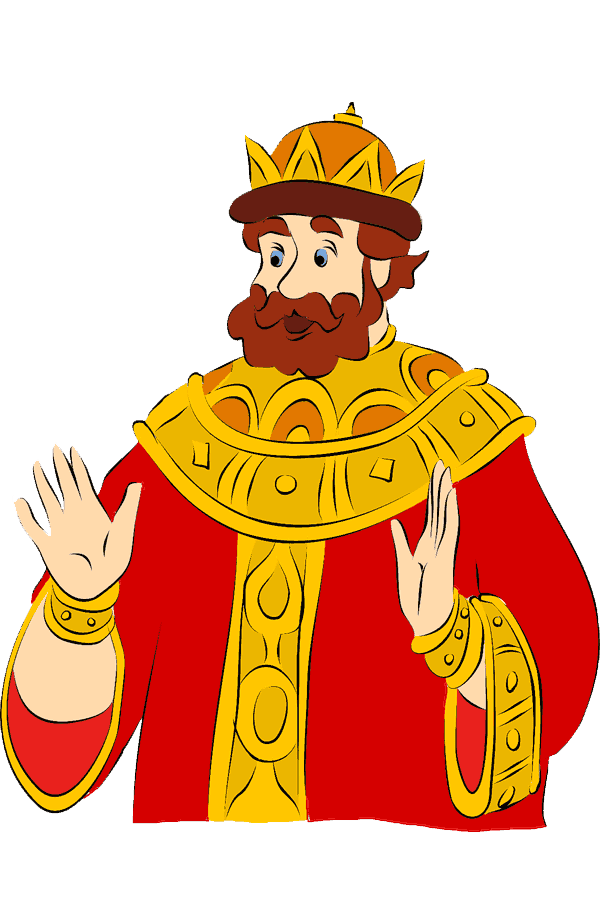 Букву «ё» придумали ещё в 1783 году,но окончательно включили в алфавит лишь через полтора века. Фамилия героя «Анны Карениной» была «Лёвин». В Левина его переименовали типографские рабочие.
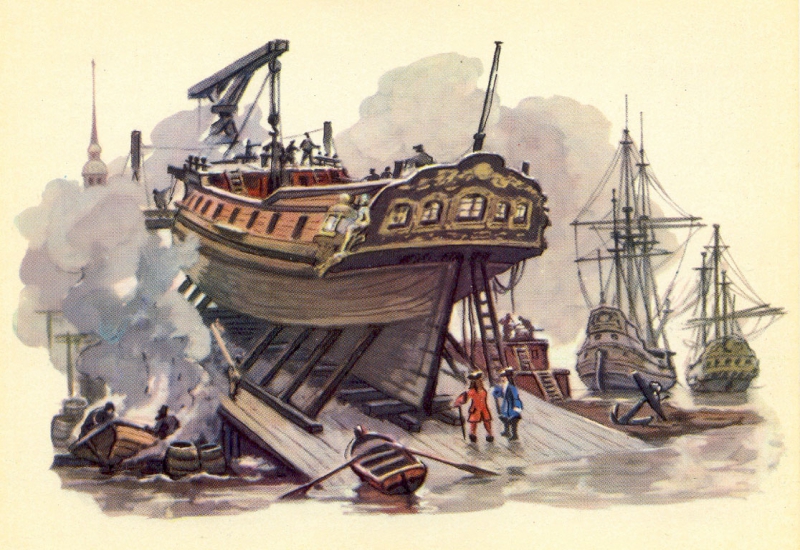 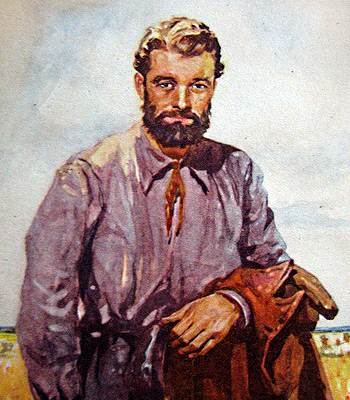 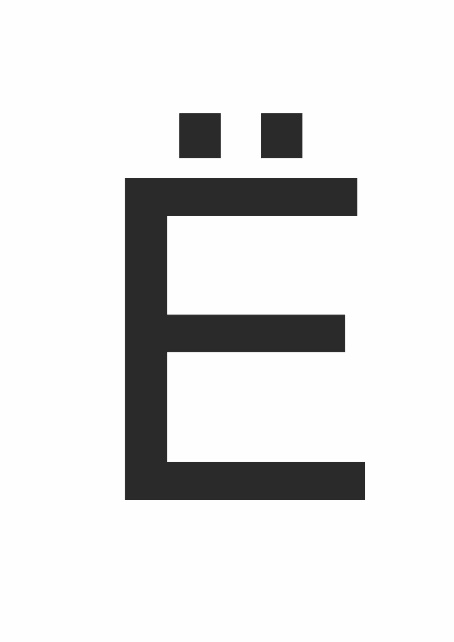 Пушкин в «Сказке о царе Салтане» старался не использовать слова на букву «Ф», потому что в 80% случаев эти слова были заимствованы из иностранных языков. В итоге в сказке есть лишь одно слово на эту букву – «флот».
Интересные фактыО русской письменности
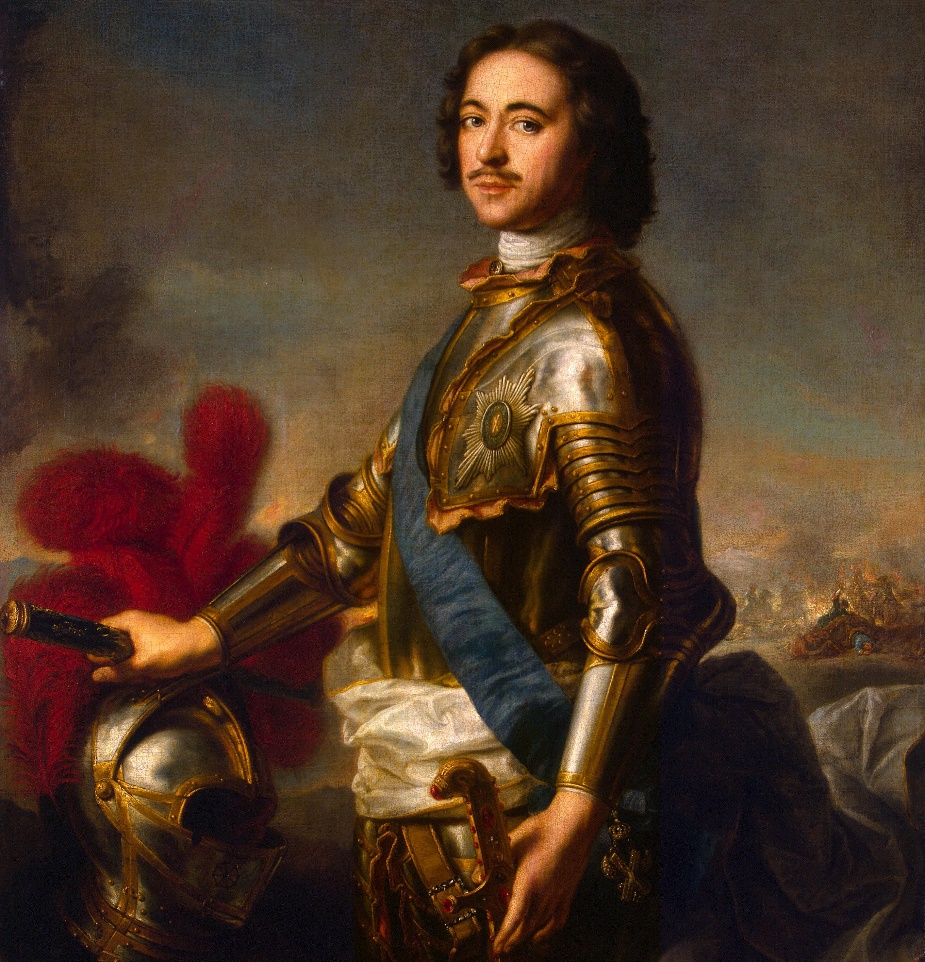 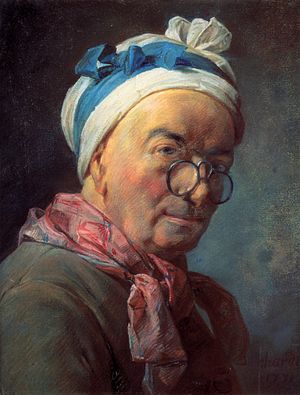 Буква «э» появилась в алфавите после заимствования иностранных слов с соответствующим звуком. До этого необходимости в ней не было. Да и сейчас во многих словах, особенно на конце, её заменяет «е», например, «пенсне».
Во время правления Петра I была проведена первая реформа письма, в ходе которой были отменены некоторые писавшиеся по традиции буквы — ω (омега),ψ (пси), ξ (кси) и другие.
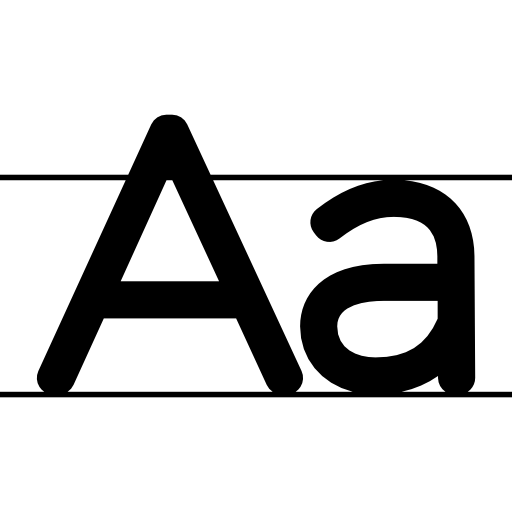 Интересные фактыО русской письменности
В славянских языках нередко встречается так называемая энантиосемия. Это когдав разных языках созвучное слово имеет противоположное значение. Например, польское «uroda» в переводе на русский «красота». А чешское «úžasný» по-русски «великолепный».
До реформы 1708 года не было строчных букв, весь текст писался заглавными.
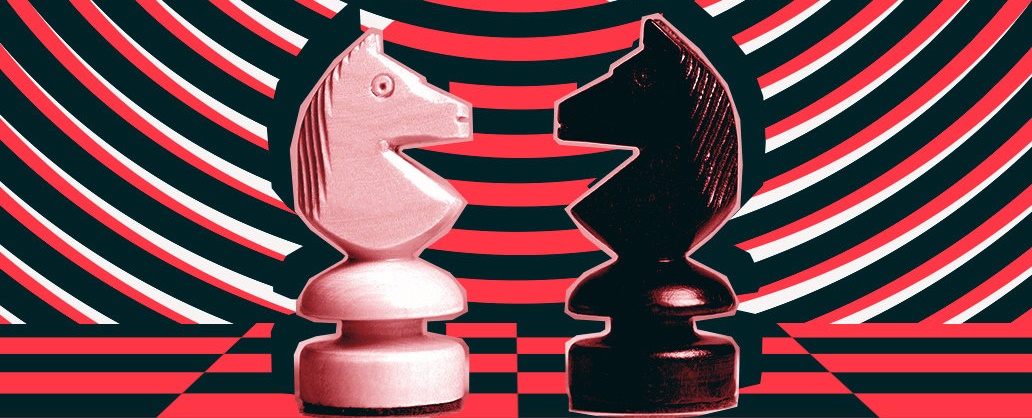 Долгое время наши предки писалибез пробелов. Нормой русскогописьма пробел стал только в XVIII веке.
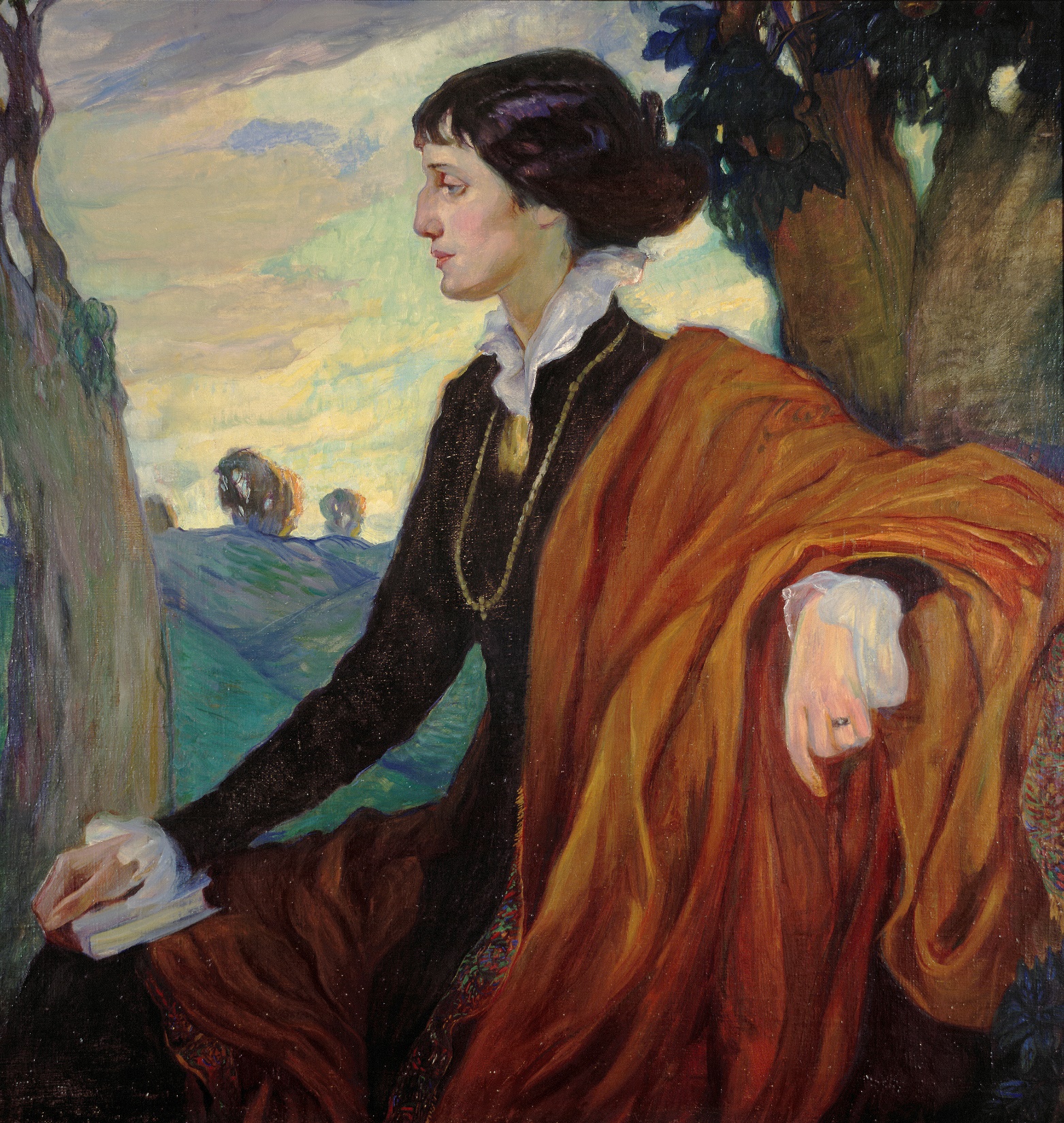 …
Не страшно под пулями мёртвыми лечь,
Не горько остаться без крова,
И мы сохраним тебя, русская речь,
Великое русское слово.

Свободным и чистым тебя пронесём,
И внукам дадим, и от плена спасём
Навеки!
© Ахматова Анна Андреевна
Лучшая благодарностьза презентацию
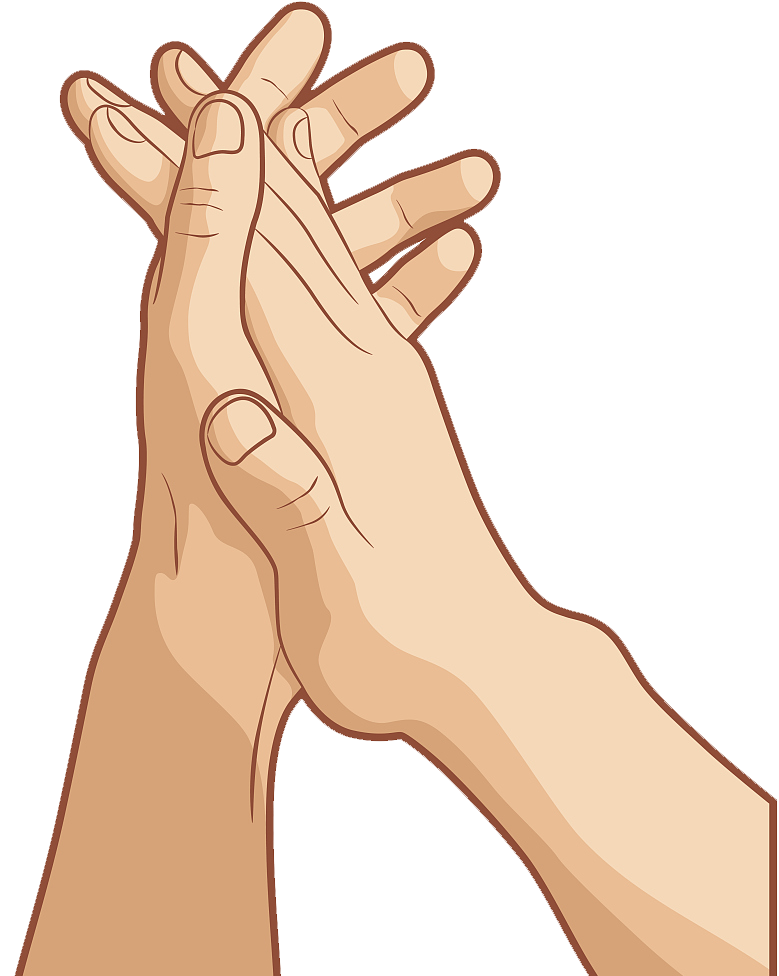 Если вам понравилась презентация — пользуйтесь! Меняйте под себя или оставляйте как есть — указывать автора не требуется.

Но если захочется отблагодарить —просто побродите по сайтам:
https://privolge.ru
Краеведческий сайтПриволжского района Самарской области
https://www.kniga-na-volge.ru
Централизованная библиотечная система Приволжского района Самарской области